FIELD PROPERTIES&DATABASE RELATIONSHIP
Adi Rachmanto, S.Kom
Prodi Akuntansi - UNIKOM
Buat Database baru dengan nama “ Penjualan ”
Simpan tabel dengan nama “Tbl_Mobil” , kemudian Buatlah Struktur tabel sebagai berikut :
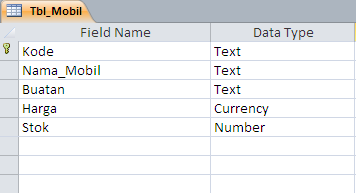 Fungsi Field PropertiesSecara General
Field Properties
Pada Field Kode dijadikan sebagai Primary Key ,
kemudian pada bagian Field properties atur sebagai berikut:

Field Size	: 6
Propertis Filed Size, berfungsi untuk membatasi jumlah maksimal karakter ketika penginputan, pada contoh ini, maka Field Kode hanya bisa diisi maksimal 6 karakter ketika penginputan.
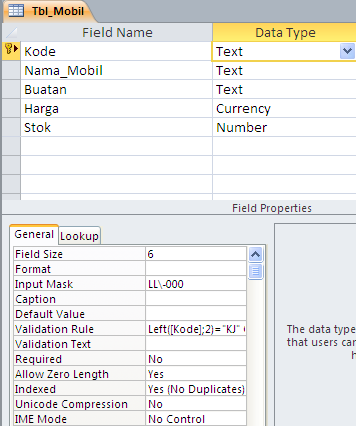 Field Properties (2)
Input Mask	: LL-000
Propertis Input Mask, berfungsi untuk menentukan / setting jenis inputan yang diinginkan. Pada contoh ini LL-000, maksudnya  adalah : 
LL 	: Dua digit pertama harus diisi menggunakan huruf.
000  : Tiga digit terakhir harus diisi menggunakan angka.
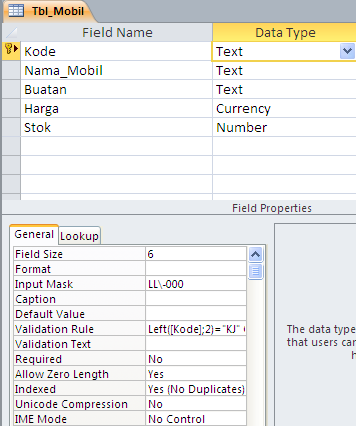 Field Properties (3)
Validation Rule  : Left([Kode];2)="KJ" Or Left([Kode];2)="TF" Or Left([Kode];2)="PH" Or  Left([Kode];2)="VA" Or Left([Kode];2)="FV"
Validation Rule  : Left([Kode];2)="KJ" Or Left([Kode];2)="TF" Or Left([Kode];2)="PH" Or  Left([Kode];2)="VA" Or Left([Kode];2)="FV"
Propertis Validation Rule, berfungsi untuk menentukan karakter - karakter huruf apa saja yang bisa diisikan pada dua digit karakter pertama pada field Kode. Pada contoh ini karakter huruf yang bisa diinputan pada dua digit pertama adalah KJ atau TF atau  PH atau VA atau FV. Selain dari lima ketentuan tersebut, maka tidak dapat diinputan, dan nantinya akan muncul pesan kesalahan sesuai yang kita tulis pada bagian field properties Validation text
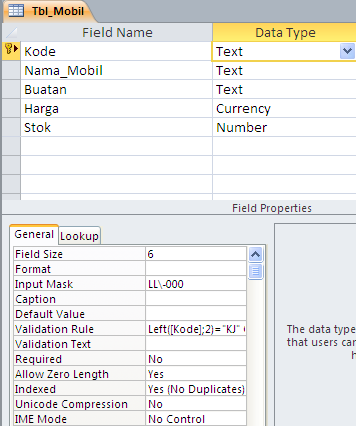 Field Properties (4)
Validation text   : MAAF, INPUT SALAH !!!

Propertis validation text berfungsi untuk memunculkan pesan kesalahan, jika ketika penginputan data tidak sesuai dengan ketentuan yang sudah di ketik pada bagian field properties Validation Rule.
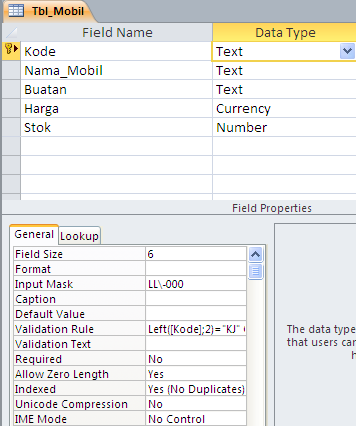 Field Properties (5)
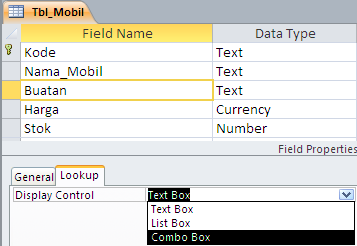 Untuk field Buatan aturlah pada bagian field properties yang ada pada tab Lookup yaitu:
Display Control 	   : Combobox
Row Source Type  : Value List
Row Source	   : “SUZUKI”;”TOYOTA”;”ISUZU”;”MAZDA”;”DAIHATSU”
Isikan data pada Tbl_Mobil sbb:
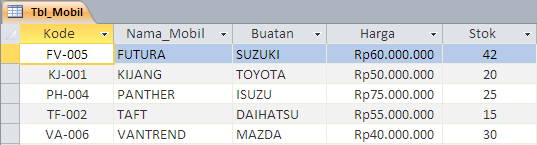 Buat Tabel Baru dengan nama “Tbl_Jual”, Kemudian buat Struktur Tabel sbb:
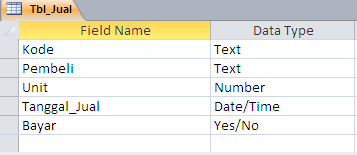 Pada field Kode, penulisan nama field harus sama dengan penulisan field yang ada di Tabel_Mobil, kemudian field propertiesnya pun harus sama yaitu pada properties Field Size, Input Mask, Validation Rule, Validation Text.
Pada field Kode pada Tabel_Jual ini tidak dijadikan Primary Key, hal ini berfungsi karena Tabel_Jual ini akan direlasikan / dihubungkan ke Tabel_Mobil. Field Kode pada Tabel_Jual ini dalam istilah database dijadikan sebagai foreign key (Kunci Tamu).
Isikan data pada Tbl_Jual sbb:
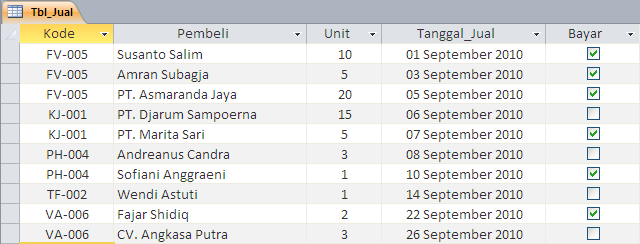 Database Relationship
Database relationship adalah relasi atau hubungan antara beberapa tabel dalam database yang kita miliki. Relasi antar tabel dihubungkan oleh primary key dan foreign key.
Untuk membuat relationship maka masing - masing tabel harus memiliki primary key dan foreign key untuk dapat menghubungkan antara tabel induk dengan tabel anak
Langkah – langkah membuat Database Relationship
Tutup semua tabel yang sedang aktif
Klik Tab Database Tools  Relationships  Relationships
Kemudian akan muncul tab Relationship pada object tab dan kotak dialog Show Table,  kemudian pilih tab Tables
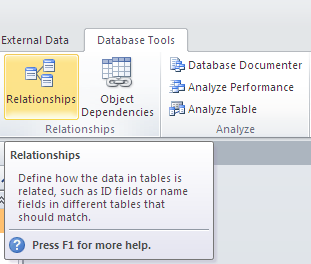 Langkah – langkah membuat Database Relationship (2)
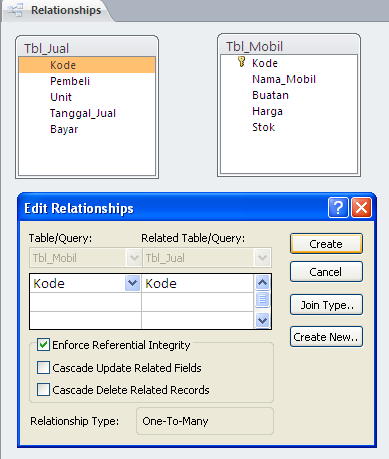 Click Tabel_Mobil dan Tabel_Jual lalu click button Add
Hubungkan 	Kode pada Tbl_Jual dengan Kode pada Tbl_Mobil, dengan cara klik di field Kode di Tbl_Jual, kemudian geser ke field Kode di Tbl_Mobil sampai muncul kotak dialog Edit Relationship
Click checkbox Enforce Referential Integrity, lalu click button Create.
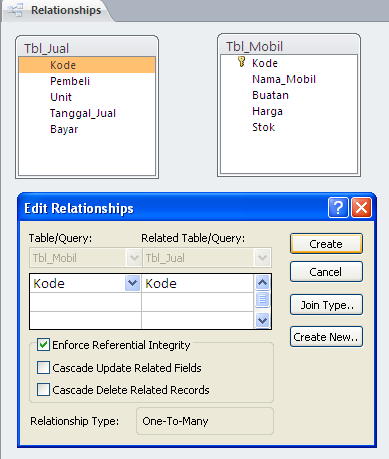 Langkah – langkah membuat Database Relationship (3)
Maka akan terlihat garis relasi antara Tbl_Jual dengan Tbl_Mobil
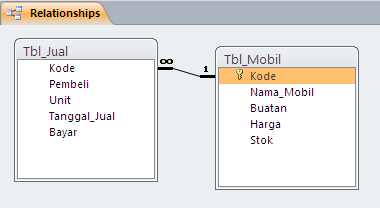 Langkah – langkah membuat Database Relationship (4)
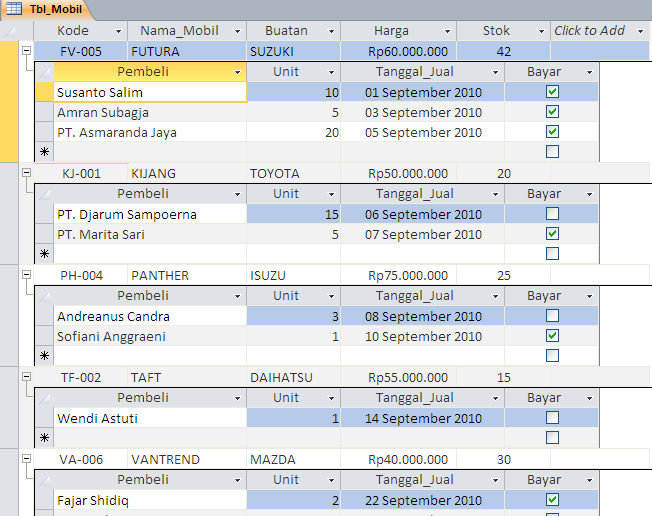 Untuk melihat apakah Tbl_Mobil dan Tbl_Jual telah ter-relasi / terhubungan, Klik 2X pada bagian panel sebelah kiri Tbl_Mobil : Table untuk menglihat kembali data-data yang ada.
Pada kolom sebelah kiri Tbl_Mobil terlihat tanda (+), klik tanda tersebut hingga berubah menjadi tanda ( - ), maka dapat terlihat data-data penjualan yang sesuai dengan Kode Penjualan.